Тема занятия: «Зимняя тропинка».
Подготовила и провела :     Учитель- логопед  
 1 квалифицированной  категории      МБДОУ КВ «Детский сад № 10 «Жемчужинка».
 г. Дзержинский
Русакова Я.В.
Цель: Вызвать положительное эмоциональное состояние, речевую активность у каждого ребенка в ходе совместной игровой деятельности.Задачи:Коррекционно- образовательные: 
-Активизировать словарный запас детей по лексической теме «Дикие животные».
-Продолжать упражнять детей в навыке образования притяжательных прилагательных.Коррекционно- развивающие:
-Развивать общую координацию движений.
-Развивать мелкую моторику.
-Развивать зрительное восприятие, внимание, память, мышление.
Коррекционно- воспитательные:
-Воспитывать чувство организованности.
-Воспитывать доброжелательное отношение друг к другу.
 Оборудование:
Экран, проектор, игровое поле, кубик, поднос с песком, су-джоки, контур изображения лисы, цветные карандаши, курточки с изображением букв, магнитофон. 
 Предварительная работа: Разучивание физкультминутки.
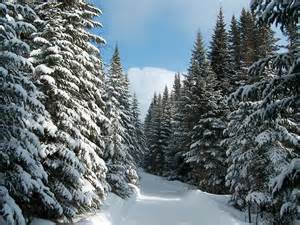 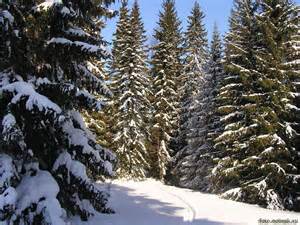 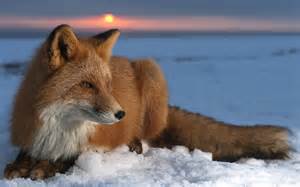 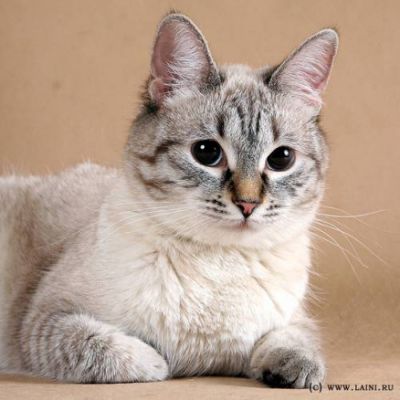 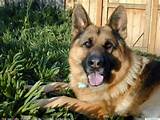 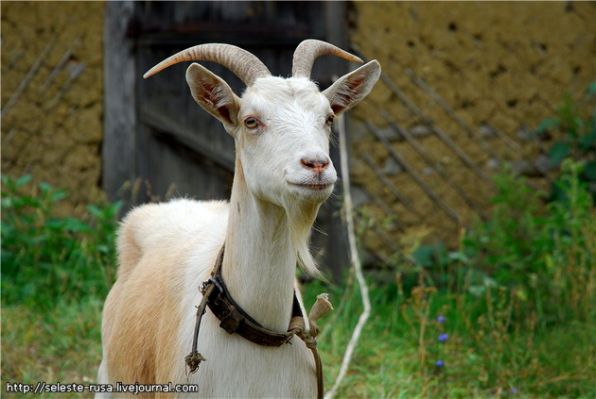 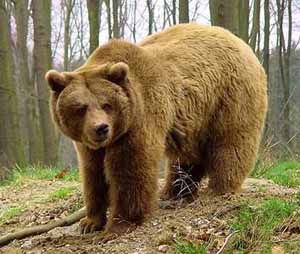 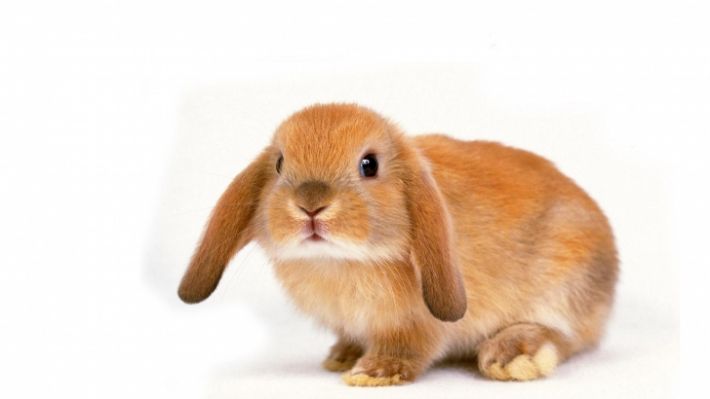 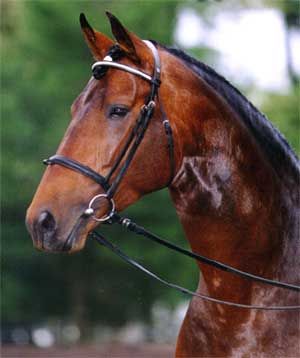 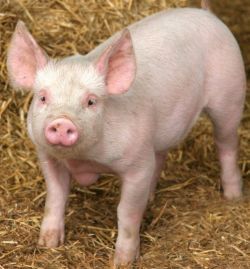 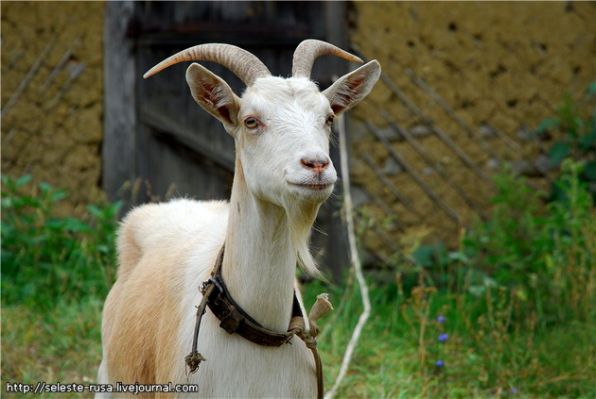 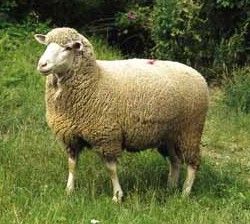 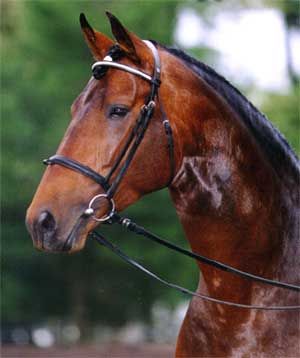 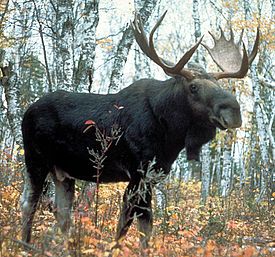 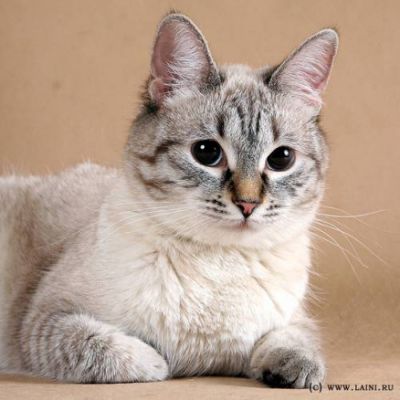 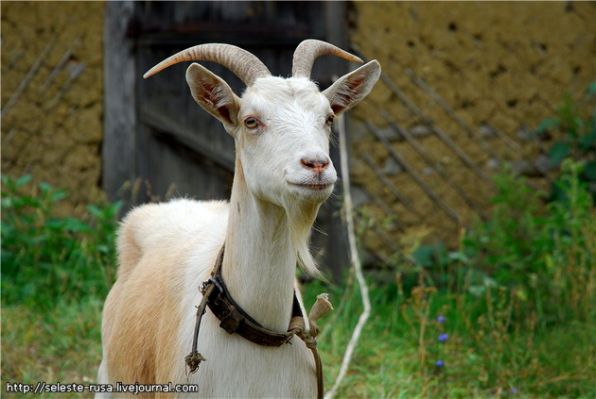 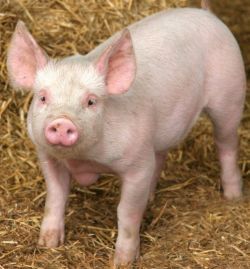 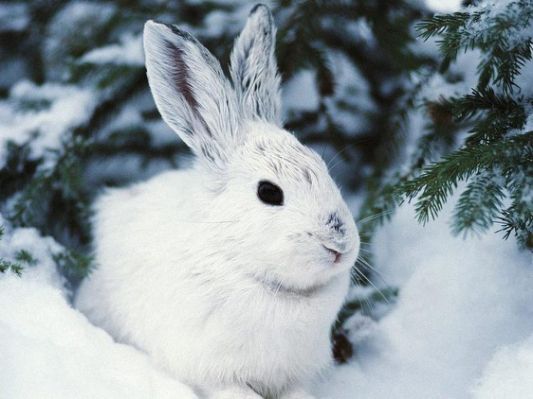 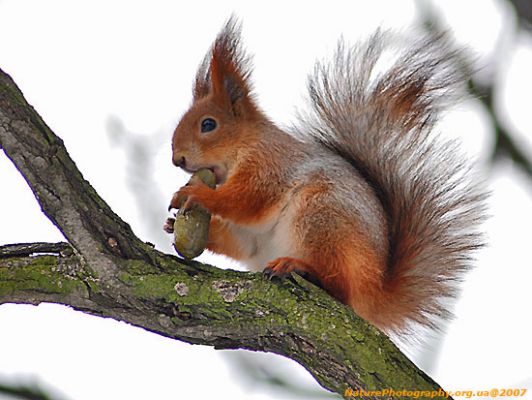 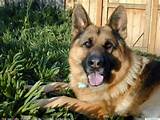 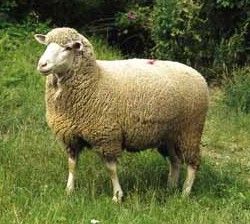 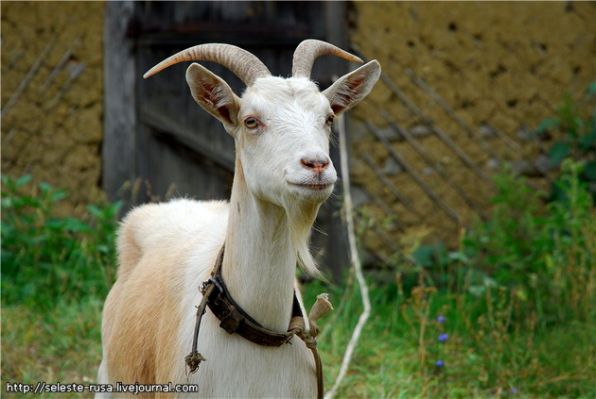 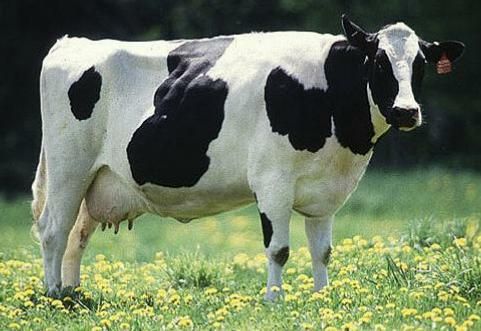 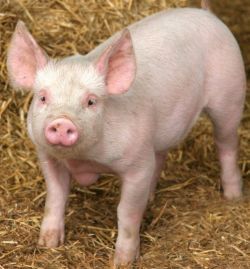 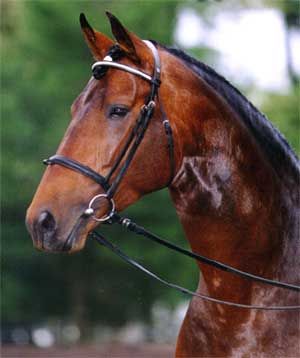 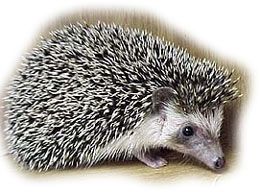 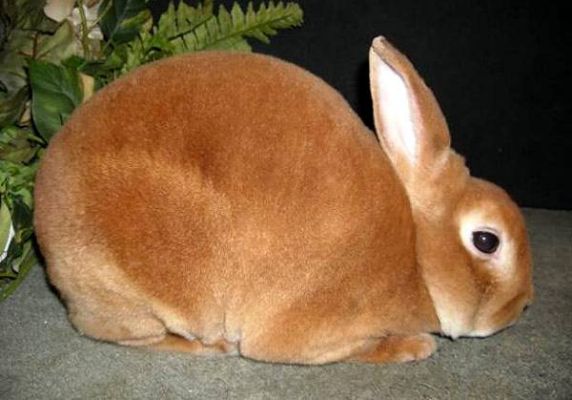 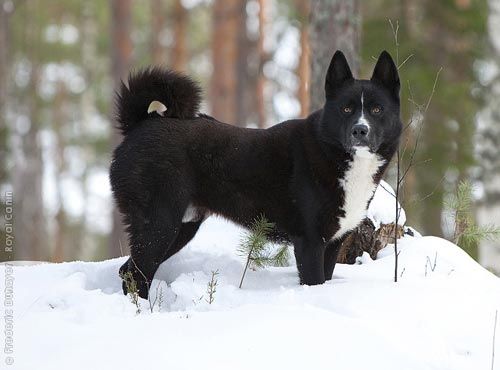 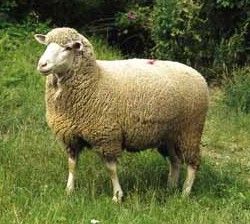 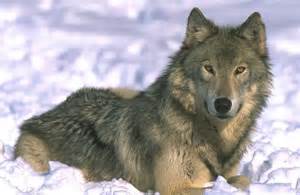 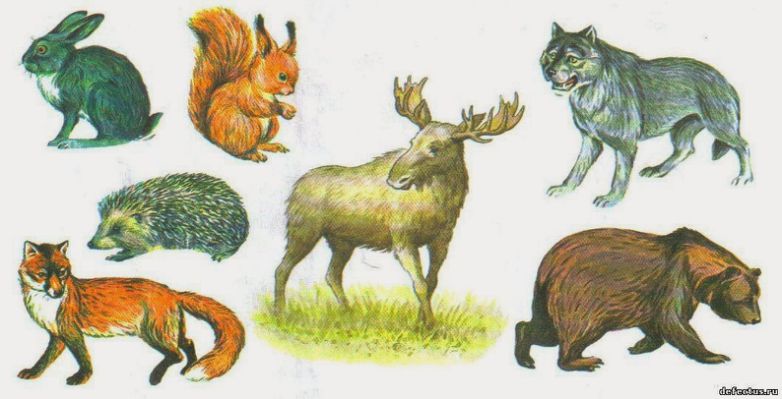 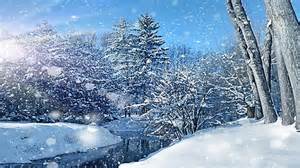 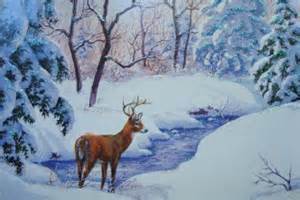 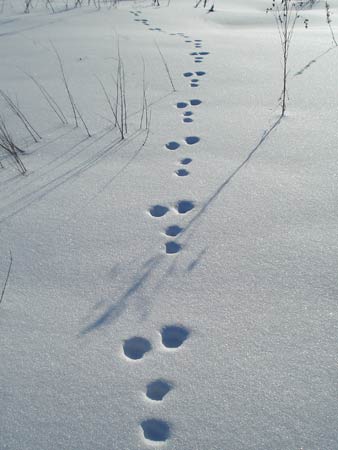 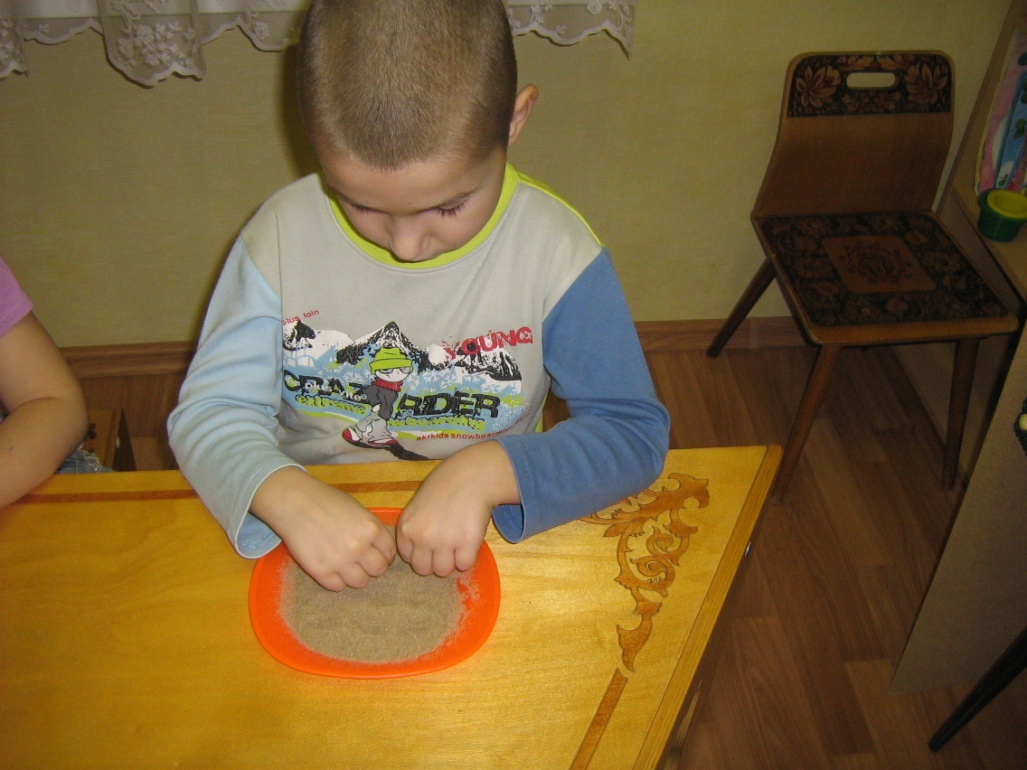 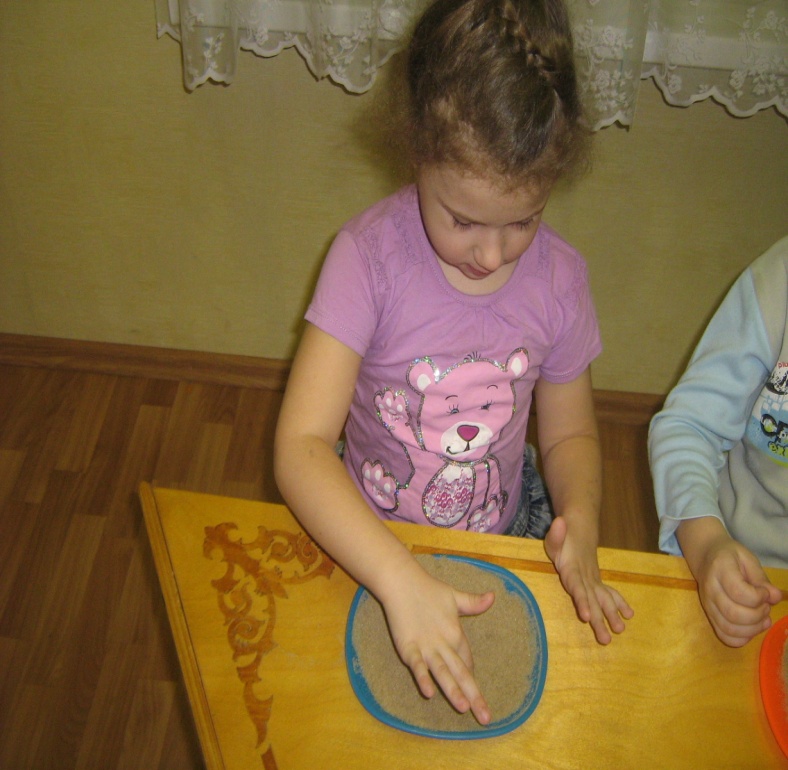 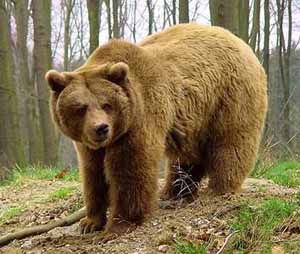 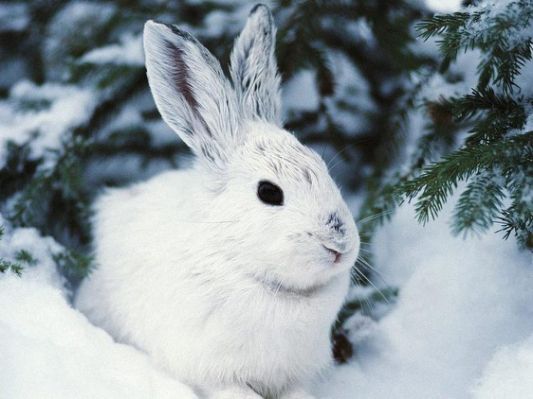 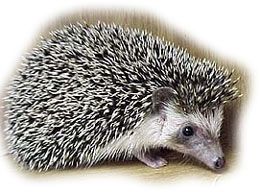 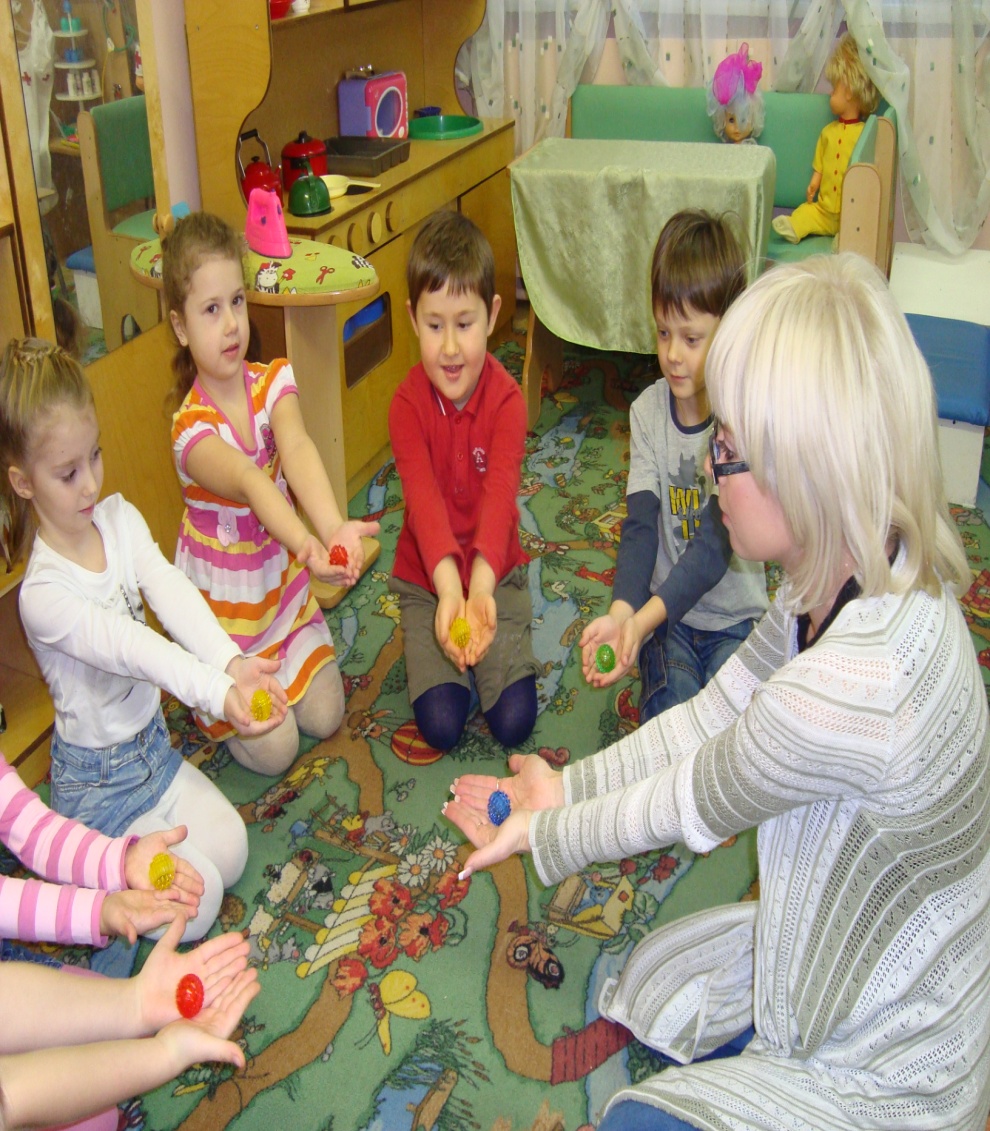 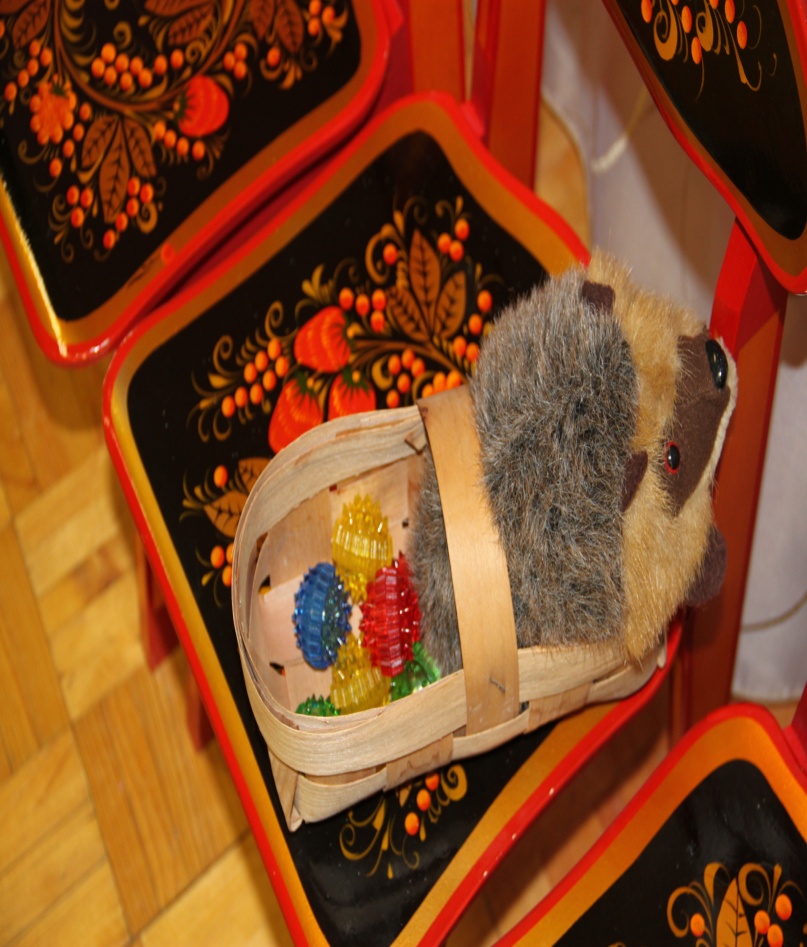 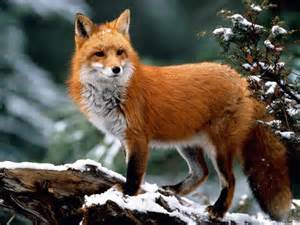 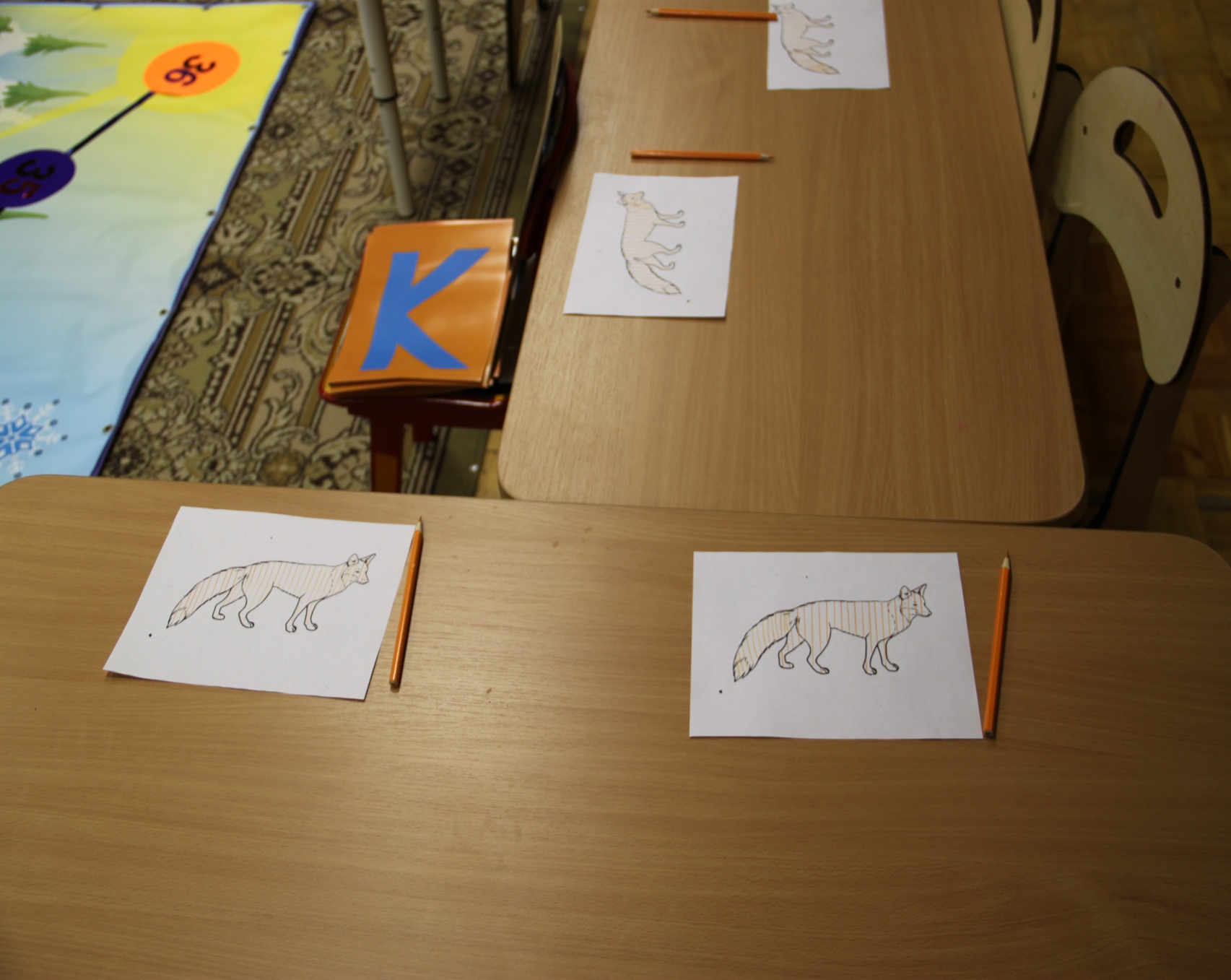 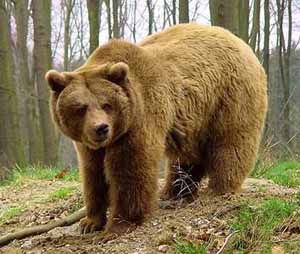 Б
Е
Л
К
А
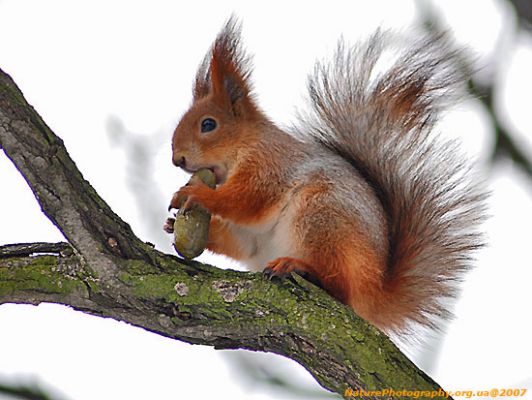 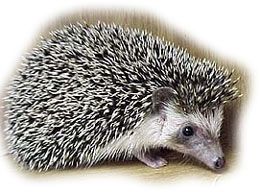 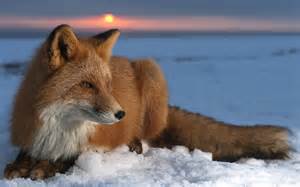 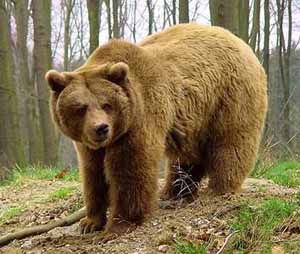 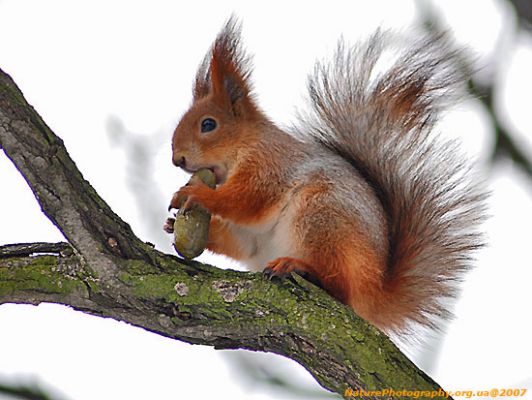 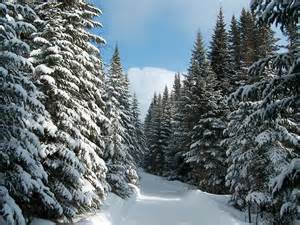 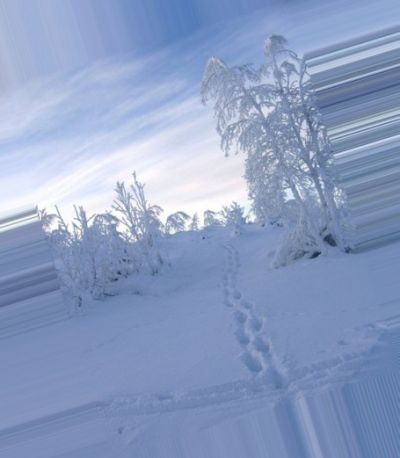 СПАСИБО ЗА ВНИМАНИЕ!
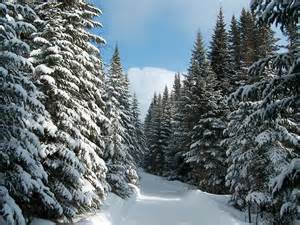